Aula 2 -Fresamento
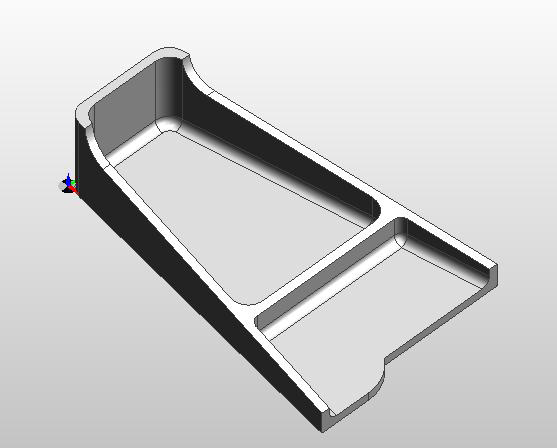 Professor: André Carvalho Tavares
Exercício de Fresamento
Neste exercício você aprenderá:
Exercício de Fresamento 
Neste exercício você aprenderá:
Como abrir um modelo sólido. 
Como mudar de vista –selecionando isométrica e zoom. 
Como alinhar o corpo para o fresamento.
Como criar um Bruto (stock). 
Características de contorno da aresta.
Criar uma nova Layer.
Extrair características da face.
Como criar uma usinagem usando Operações (operations) e Ciclos (Cycles)
Como simular sua usinagem. 
Como editar operações.
Selecionar a Interface de Fresamento
Clicar como Botão direito sobre a barra de ferramentas e escolher o perfil de fresamento, conforme a figura abaixo
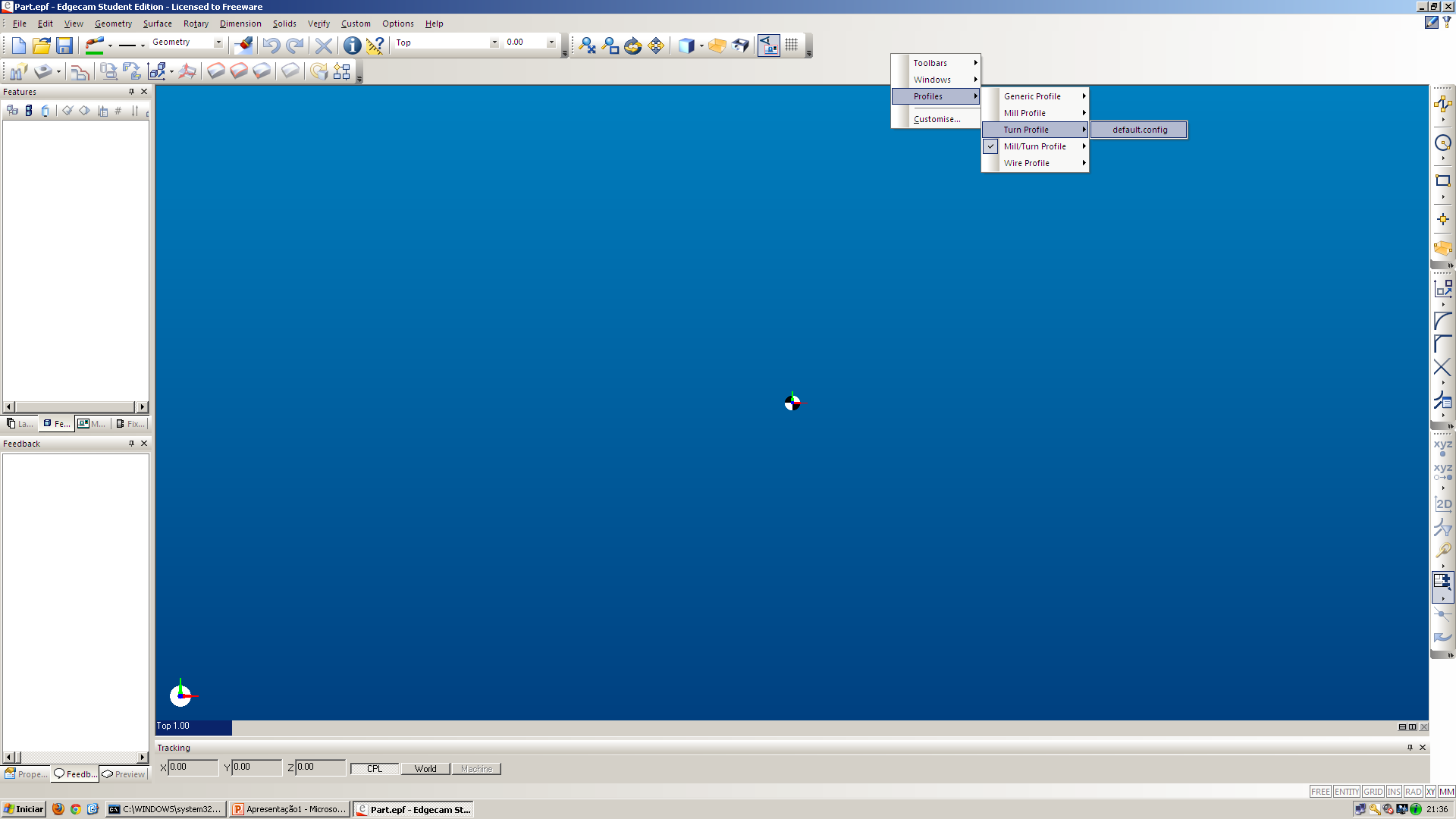 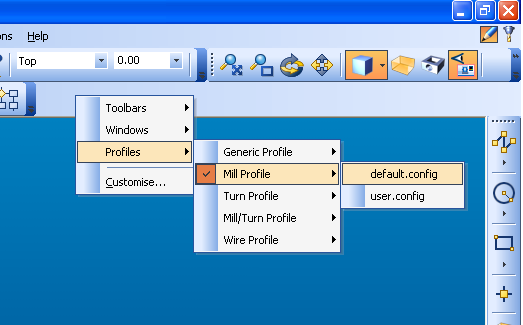 No inicio de toda aula é importante configurara o perfil de usinagem que desejamos trabalhar.
Abrir a peça
Clique no botão Open
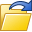 Na caixa de dialogo Open que aparecer, navegue até encontrar o arquivo
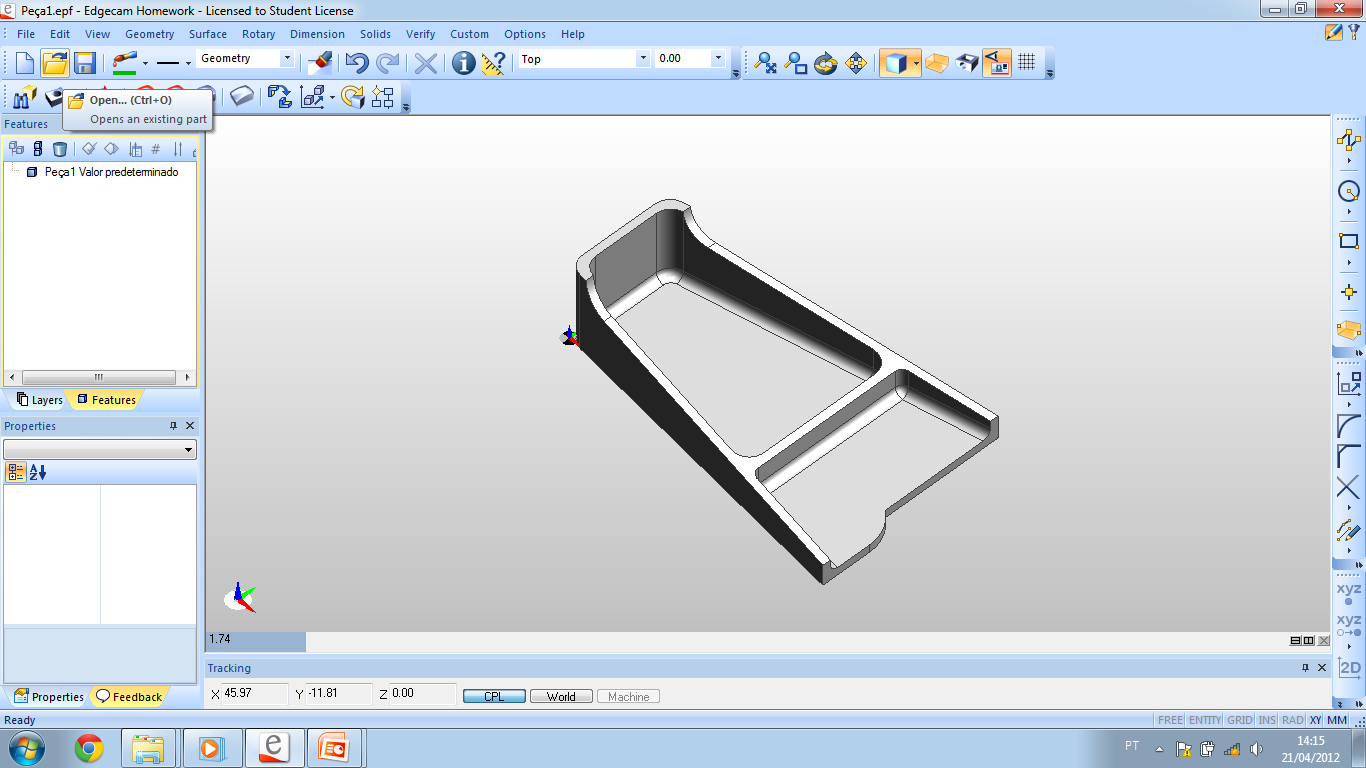 Selecionar a vista TOP
Clicar com o botão direito sobre esta área e selecionar o planoTop
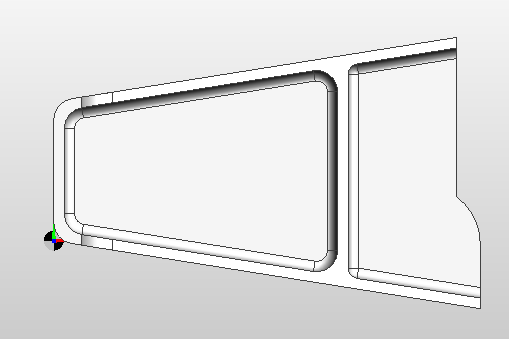 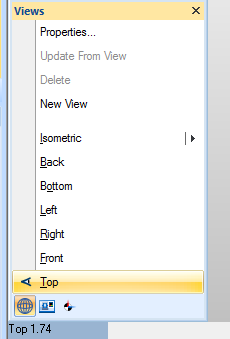 Atenção: é necessário alinhar a peça no eixo x
Alinhar o corpo para o fresamento
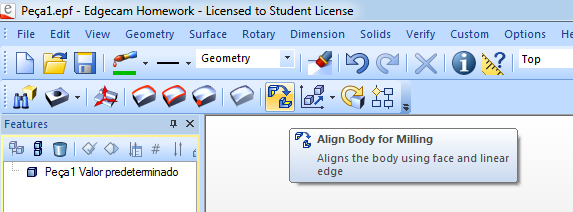 Alinhar o corpo para o fresamento
Selecione a face que define o plano XY –Neste caso não há necessidade de selecionar a face, pois a peça já esta na posição correta. Apenas confirme com o botão direito do mouse
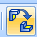 Selecione uma aresta linear para definir o plano do eixo da CPL–Clicar na aresta inferior, do eixo X.
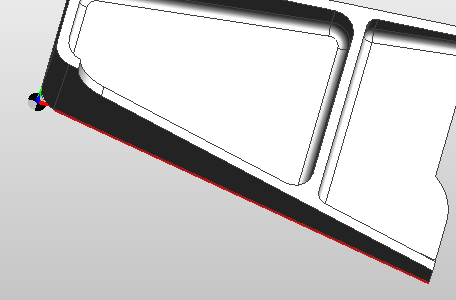 Selecione o ponto para mover a origem– Neste caso não há necessidade, apenas confirme.
Antes & Depois
Antes
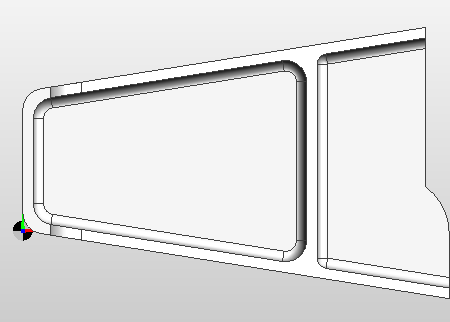 Depois
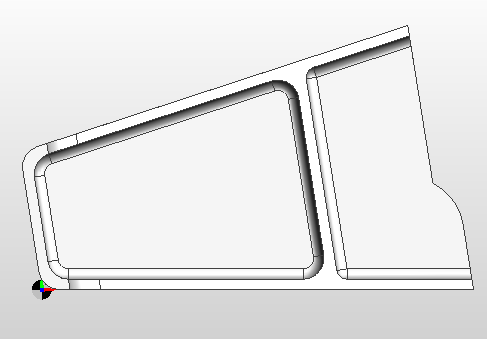 Criar o Stock
Você lembra o caminho  que fizemos na aula passada?
Clique no menu geometrye clique em stock/fixture
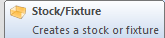 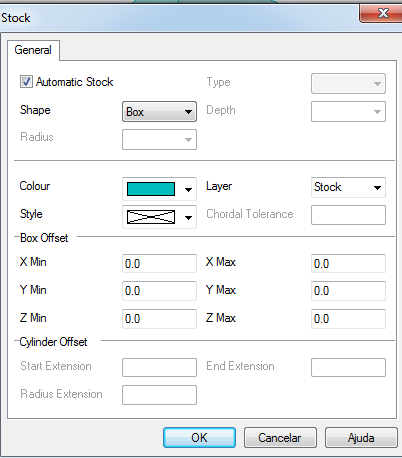 Na caixa de diálogos faça estas configurações.
O “bruto” deverá ficar assim:
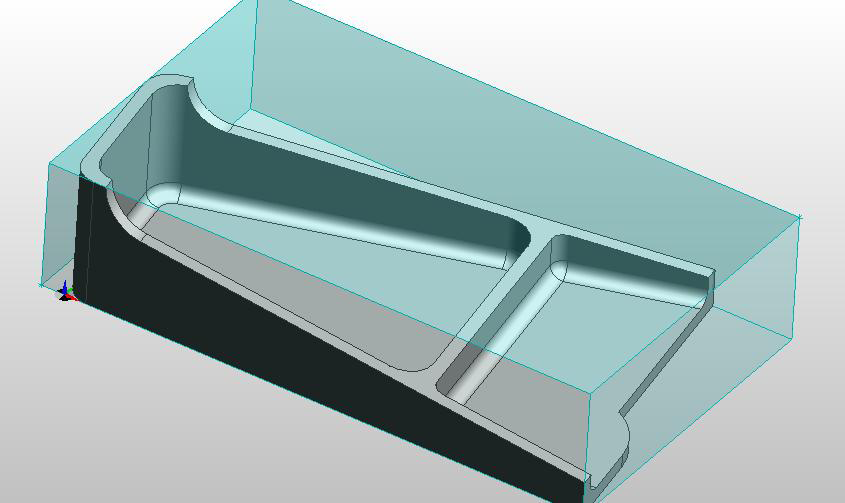 Características de contorno da aresta
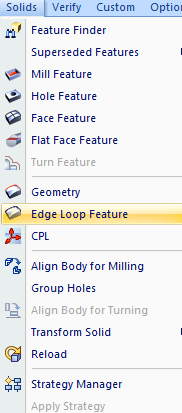 Na barra de ferramentas clicar em Solidus1
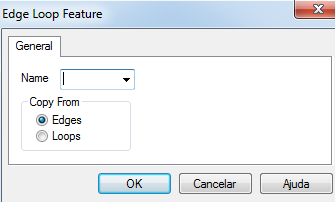 Características de contorno da aresta•